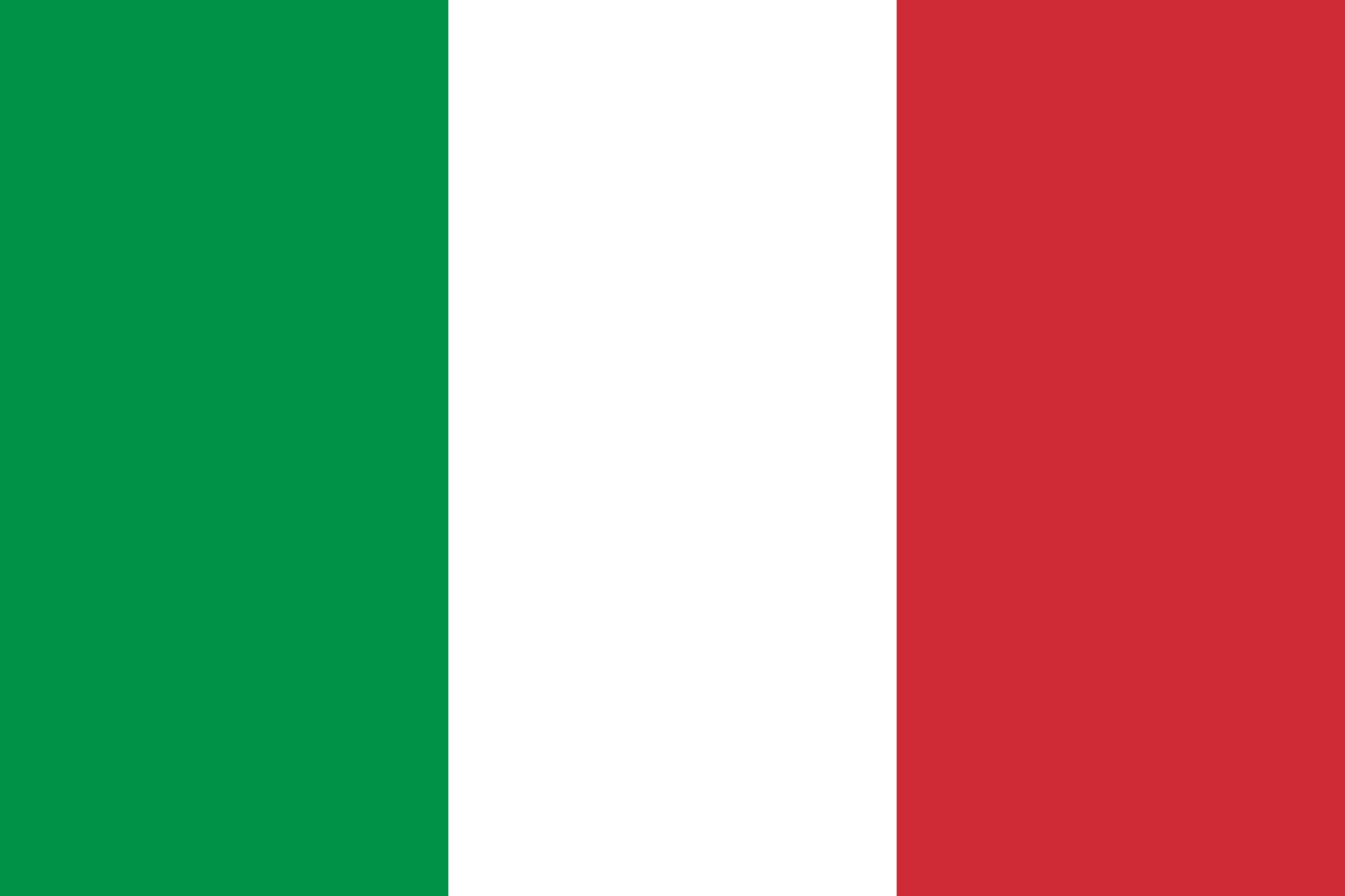 LEZIONE BASE DI ITALIANO
BASIC ITALIAN LESSON
ERASMUS MEETING
WHEN YOU MEET SOMEONE
IF YOU MEET SOMEONE
WHEN YOU ARE IN A BAR
HOW ARE YOU?
COME STAI?
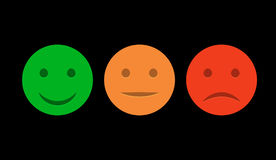 COSì COSì
MALE
BENE